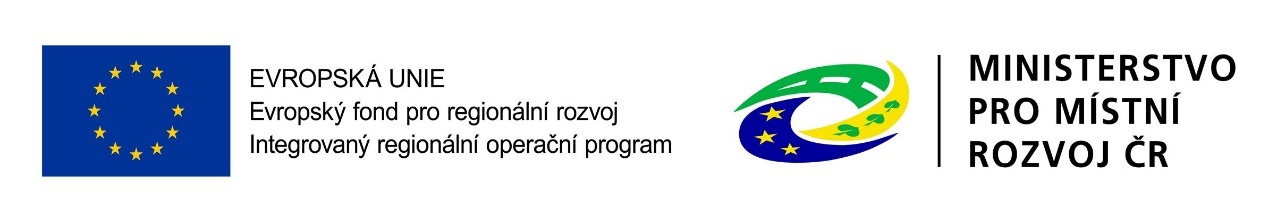 SEMINÁŘ PRO ŽADATELE


Program rozvoje venkova

1. výzva


MAS Lužnice, z.s.
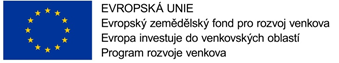 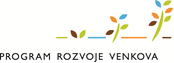 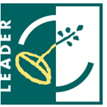 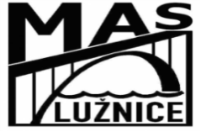 Program semináře
Základní informace k výzvě PRV
Přehled vyhlášených Fichí
Postup podání Žádosti o dotaci  (ŽoD) na MAS přes Portál farmáře
Zadávání zakázek
Financování projektu
Přílohy
IS Portál farmáře
Základní informace k výzvě PRV
Vyhlášení výzvy: únor 2018

Příjem Žádostí o dotaci: únor/březen 2018, 4 týdny
Termín registrace na RO SZIF: 2.5.2018

Územní vymezení: území MAS Lužnice, z.s.

Min. výše způsobilých výdajů na projekt: 50 tis. Kč. 
Max. výše způsobilých výdajů na projekt: 5 mil. Kč.
Přehled vyhlášených Fichí
F1 Investice do zemědělské činnosti
Alokace: 4 924 563 Kč
Oblast podpory: 
hmotné a nehmotné investice v živočišné a rostlinné výrobě,
investice do zemědělských staveb a technologií pro živočišnou a rostlinnou výrobu a pro školkařskou produkci,
investice na pořízení mobilních strojů pro zemědělskou výrobu
investice do pořízení peletovacích zařízení pro vlastní spotřebu v zemědělském podniku. 

Definice žadatele: zemědělský podnikatel

Druh a výše dotace: 
50 % výdajů, ze kterých je stanovena dotace
(+ možné navýšení o 10 % pro mladé začínající zemědělce a o 10 % pro oblasti LFA – alespoň 75 % celkové plochy žadatele)
F1 Investice do zemědělské činnosti
Způsobilé výdaje: 
- pouze investiční výdaje
stavby, stroje a technologie v živočišné výrobě 
stavby, stroje a technologie pro rostlinnou a školkařskou výrobu
peletárny, jejichž veškerá produkce bude spotřebována přímo v zemědělském podniku
nákup nemovitosti
F2 Investice do lesní infrastruktury
Alokace: 2 462 257 Kč
Oblast podpory: 
hmotné nebo nehmotné investice, které souvisejí s rekonstrukcí a budováním lesnické infrastruktury vedoucí ke zlepšení kvality či zvýšení hustoty lesních cest,
obnova či nová výstavba souvisejících objektů a technického vybavení.

Definice žadatele: 
držitelé (vlastníci, nájemci, pachtýři nebo vypůjčitelé) lesů, kteří jsou FO nebo soukromými PO, 
sdružení s právní subjektivitou nebo spolky, VŠ se školním lesním podnikem, SŠ nebo učiliště se školním polesím, obce, právnické osoby zřízené nebo založené obcemi/kraji nebo jsou dobrovolnými svazky obcí.
F2 Investice do lesní infrastruktury
Druh a výše dotace: 
výše podpory je 90 % výdajů, ze kterých je stanovena dotace

Způsobilé výdaje: pouze investiční výdaje
investice, které souvisejí s výstavbou lesních cest 1L a 2L a rekonstrukcemi lesních cest (1L a 2L), lesních svážnic (3L) a technologických linek (4L) na lesní cesty 1L a 2L, vč. souvisejících objektů (mosty, propustky, hospodář. propustky, brody, opěrné a zárubní zdi, lesní sklady) a vybavení lesních cest (bezpečnostní zařízení, dopravní značky, body záchrany),
nezbytné vyvolané investice (např. přeložky inženýr. sítí, úpravy staveb dopravní infrastruktury apod.) ve vlastnictví žadatele/příjemce dotace i třetích osob (např. správců technické dopravní infrastruktury apod.),
projekční a průzkumné práce a inženýrská činnost během realizace projektu,
nákup pozemku.
F3 Investice do nezemědělské činnosti
Alokace: 6 286 112 Kč

Oblast podpory:
podporovány budou investice do vybraných nezemědělských činností dle Klasifikace ekonomických činností (CZ-NACE)

Definice žadatele:
podnikatelské subjekty (FO a PO) - mikropodniky a malé podniky ve venkovských oblastech, jakož i zemědělci
F3 Investice do nezemědělské činnosti
Druh a výše dotace: 
Podpora je poskytována jako příspěvek na vynaložené způsobilé výdaje, a to ve výši: 
25 % výdajů, ze kterých je stanovena dotace, pro velké podniky 
35 % výdajů, ze kterých je stanovena dotace, pro střední podniky 
45 % výdajů, ze kterých je stanovena dotace, pro malé podniky   

Velikost podniku - dle Přílohy I Nařízení Komise č. 651/2014 - viz Příloha 4 Pravidel. 

- platí pro oba režimy podpory

Podpora je poskytována ve dvou režimech:
1) Režim blokové výjimky – projekty - soulad s čl. 14 Nařízení Komise č. 651/2014. 
2) Režim de minimis – projekty - soulad s Nařízením Komise (EU) č. 1407/2013 ze dne 18. prosince 2013 o použití článků 107 a 108 Smlouvy o fungování Evropské unie na podporu de minimis.
F3 Investice do nezemědělské činnosti
Způsobilé výdaje: pouze investiční výdaje
stavební obnova (přestavba, modernizace, statické zabezpečení), nová výstavba provozovny, kanceláře (vč. nezbytného zázemí pro zaměstnance) či malokapacitního ubytovacího zařízení (vč. stravování a dalších budov a ploch v rámci turistické infrastruktury, sportoviště a příslušné zázemí), 
pořízení strojů, technologií a dalšího vybavení sloužícího pro nezemědělskou činnost (nákup zařízení, užitkových vozů kategorie N1, vybavení, HW, SW) v souvislosti s projektem (včetně montáže a zkoušky před uvedením pořizovaného majetku do stavu způsobilého k užívání), 
doplňující výdaje jako součást projektu (úprava povrchů, náklady na výstavbu odstavných a parkovacích stání, oplocení, nákup a výsadba doprovodné zeleně),
nákup nemovitosti.
F4 Investice do protipovodňových opatření v lesích
Alokace: 1 172 510 Kč
Oblast podpory: 
podpora projektů na retenci vody - např. retenční nádrže nebo opatření na zpomalení odtoku vody a snížení odnosu splavenin zpomalením rychlosti vody prostřednictvím hrazení bystřin nebo stabilizací strží,
podpora preventivních protipovodňových opatření na drobných vodních tocích a v jejich povodích - např. zkapacitnění koryta vodního toku, stabilizace koryta, zabezpečení břehů,
podpora projektů na protierozní opatření na drobných vodních tocích a v jejich povodích - např. zábrany sesuvů půdy, sanace erozních rýh.
F4 Investice do protipovodňových opatření v lesích
Definice žadatele:
vlastník, nájemce, pachtýř nebo vypůjčitel PUPFL nebo vodního toku, popř. jeho části nebo vodního útvaru, který se nachází v rámci PUPFL,
sdružení s právní subjektivitou a spolek vlastníků, nájemců, pachtýřů nebo vypůjčitelů PUPFL nebo vodního toku, popř. jeho části nebo vodního útvaru, který se nachází v rámci PUPFL,
určený odborný správce PUPFL nebo vodního toku, popř. jeho části nebo vodního útvaru, který se nachází v rámci PUPFL.

Druh a výše dotace: 
příspěvek na vynaložené způsobilé výdaje - ve výši 100 % výdajů, ze kterých je stanovena dotace

pozn. PUPFL = pozemky určenými k plnění funkcí lesa
F4 Investice do protipovodňových opatření v lesích
Způsobilé výdaje: 
- investiční nebo neinvestiční výdaje – typu:
výstavby a opravy retenčních nádrží a objektů hrazení bystřin, 
preventivní protipovodňová opatření na drobných vodních tocích a v jejich povodích - např. zkapacitnění koryta vodního toku, stabilizace koryta, zabezpečení břehů, 
protierozní opatření na drobných vodních tocích a v jejich povodích - např. hrazení a stabilizace strží, zábrany sesuvů půdy, sanace erozních rýh, 
projekční a průzkumné práce a inženýrská činnost během realizace projektu, maximálně však do výše 20 % výdajů, ze kterých je stanovena dotace.
F5 Investice na posílení rekreační funkce lesa
Alokace: 1 172 510 Kč
Oblast podpory:
projekty zaměřené na posílení rekreační funkce lesa - např. značení, výstavba a rekonstrukce stezek pro turisty (do šíře 2 m), značení významných přírodních prvků, výstavba herních a naučných prvků, fitness prvků,
aktivity vedoucí k usměrňování návštěvnosti území - např. zřizování odpočinkových stanovišť, přístřešků, informačních tabulí, závory,
údržba lesního prostředí - např. zařízení k odkládání odpadků a opatření k zajištění bezpečnosti návštěvníků lesa - např. mostky, lávky, zábradlí, stupně. 

Definice žadatele:
vlastník, nájemce, pachtýř nebo vypůjčitel PUPFL
sdružení s právní subjektivitou a spolek vlastníků, nájemců, pachtýřů nebo vypůjčitelů PUPFL
F5 Investice na posílení rekreační funkce lesa
Druh a výše dotace:
podpora je poskytována jako příspěvek na vynaložené způsobilé výdaje - ve výši 100 % výdajů, ze kterých je stanovena dotace 

Způsobilé výdaje: pouze investiční výdaje
opatření k posílení rekreační funkce lesa, značení, výstavba a rekonstrukce stezek pro turisty (do šíře 2 metrů), značení významných přírodních prvků, výstavba herních a naučných prvků, fitness prvků, 
opatření k usměrňování návštěvnosti území, zřizování odpočinkových stanovišť, přístřešků, informačních tabulí, závory, 
opatření k údržbě lesního prostředí, zařízení k odkládání odpadků,
opatření k zajištění bezpečnosti návštěvníků lesa (mostky, lávky, zábradlí, stupně), 
nákup pozemku.
F6 Investice do lesnických technologií
Alokace: 1 172 510 Kč
Oblast podpory:
pořízení strojů a technologií určených pro hospodaření na lesních pozemcích jako např. stroje a technologie pro obnovu, výchovu a těžbu lesních porostů včetně dopravy dříví, stroje ke zpracování potěžebních zbytků, stroje pro přípravu půdy před zalesněním, stroje, technologie a zařízení pro lesní školkařskou činnost, 
výstavba či modernizace dřevozpracujících provozoven včetně technologického vybavení. 

Druh a výše dotace: 
podpora je poskytována jako příspěvek na vynaložené způsobilé výdaje - ve výši 50 % výdajů, ze kterých je stanovena dotace
F6 Investice do lesnických technologií
Definice žadatele:
V případě investic do techniky a technologií pro lesní hospodářství:
držitelé (vlastníci, nájemci, pachtýři nebo vypůjčitelé) lesů, kteří jsou soukromými osobami, jejich sdruženími s právní subjektivitou nebo spolky, VŠ se školním lesním podnikem, SŠ nebo učilišti se školním polesím, obcemi, právnickými osobami zřízenými nebo založenými obcemi nebo kraji nebo jsou dobrovolnými svazky obcí.
V případě způsobilého výdaje kůň a vyvážecí vlek za koně: 
FO nebo PO poskytující služby v lesnictví, pokud je malým nebo středním podnikem. 
V případě technického vybavení dřevozpracujících provozoven: 
FO nebo PO podnikající v lesnictví nebo souvisejícím odvětví, které splňují definici mikro, malého a středního podniku, a obce a právnické osoby založené nebo zřízené obcemi, dobrovolné svazky obcí podnikající v lesnictví nebo souvisejícím odvětví.
F6 Investice do lesnických technologií
Způsobilé výdaje: pouze investiční výdaje
stroje a technologie (včetně koně) pro obnovu, výchovu a těžbu lesních porostů včetně dopravy dříví 
stroje ke zpracování potěžebních zbytků 
stroje pro přípravu půdy před zalesněním 
stroje, technologie, zařízení a stavby pro lesní školkařskou činnost
stroje a zařízení pro údržbu a opravy lesních cest
mobilní stroje pro sortimentaci a pořez dříví
výstavba či modernizace dřevozpracujícího provozu - stavba a technologické vybavení 
nákup nemovitosti v případě dřevozpracujícího provozu
F7 Investice do spolupráce
Alokace: 400 000 Kč
Oblast podpory:
podpora spolupráce minimálně 2 subjektů, která vede k vytváření a rozvoji krátkých dodavatelských řetězců (KDŘ) a místních trhů. 
- podpora koordinace spolupracujících subjektů - spolupráce na tvorbě podnikatelského plánu spolupráce, podpora pro společné investice na realizaci projektu a společnou propagaci KDŘ nebo místního trhu, společný prodej v místní prodejně, společný prodej ze dvora, společná organizace přímého prodeje spotřebiteli (např. bedýnkový prodej). 

podpora stávající skupiny spolupracujících subjektů při realizaci nového společného projektu.
podporovány nebudou společné aktivity, které již probíhají.
F7 Investice do spolupráce
Definice žadatele:
zemědělský podnikatel - FO, PO, která podniká v zemědělské výrobě (zákon č. 252/1997 Sb., o zemědělství, ve znění pozdějších předpisů, splňující definici malého nebo středního podniku), 
obec nebo dobrovolný svazek obcí, 
výrobce potravin nebo surovin určených pro lidskou spotřebu (zákon č. 110/1997 Sb., o potravinách a tabákových výrobcích, ve znění pozdějších předpisů, splňující definici malého nebo středního podniku),
nevládní neziskové organizace zastupující zemědělce nebo zpracovatele potravin, které mají právní formu – spolek, o.p.s., ústav nebo zájmové sdružení právnických osob.

Žadatelem/příjemcem dotace/spolupracujícím subjektem v uskupení nemůže být státní podnik.
F7 Investice do spolupráce
Druh a výše dotace:
v případě výdajů na spolupráci činí výše dotace 50 % výdajů, ze kterých je stanovena dotace
v  případě přímých výdajů na konkrétní projekty spojené s prováděním podnikatelského plánu spolupráce výše dotace činí: 
25 % výdajů, ze kterých je stanovena dotace, pro velké podniky 
35 % výdajů, ze kterých je stanovena dotace, pro střední podniky 
45 % výdajů, ze kterých je stanovena dotace, pro malé podniky. 

Míra dotace se určuje podle největšího podniku ze spolupracujících subjektů.
F7 Investice do spolupráce
Způsobilé výdaje: investiční výdaje, neinvestiční výdaje (tj. výdaje na spolupráci)
Výdaje na spolupráci: 
vypracování podnikatelského plánu spolupráce v souvislosti s projektem 
náklady na propagační činnost KDŘ nebo místního trhu (náklady spojené s propagací v médiích, náklady na tisk letáků, plakátů, reklamní tabule).

Přímé investiční výdaje na konkrétní projekty spojené s prováděním podnikatelského plánu spolupráce v souvislosti se společným prodejem v místní prodejně, společným prodejem ze dvora, společnou organizací přímého prodeje spotřebiteli (tzv. bedýnkový prodej): 
společné pořízení strojů, technologie, zařízení a vybavení související s projektem (vybavení prodejny, pořízení prodejního stánku, vybavení tržiště, investice do technologie na úpravu produktů k prodeji, investice vedoucí ke zvyšování a monitorování kvality produktů, společná pojízdná prodejna),
nová výstavba či modernizace nemovitého majetku v souvislosti s provozováním KDŘ či místního trhu (vč. nezbytného zázemí pro zaměstnance – šatny, denní místnost, sociální zařízení),
investiční náklady na pořízení e-shopu v souvislosti s projektem (pořízení HW, SW).
Preferenční kritéria
Vytvoření nových pracovních míst
Žadatel, který dosud nebyl podpořen v rámci SCLLD
Žadatel je mikropodnikem
Ekologický zemědělec
Zkrácená doba realizace
Obnova cest
Nová výstavba objektů a technického vybavení
Obnova staveb, pořízení strojů a technologií
Navýšení ubytovací kapacity
Projekt získal kladné stanovisko obce
Veřejné projednání
Počet spolupracujících subjektů
Ocenění regionální značka
Dotace není poskytnuta na
pořízení použitého movitého majetku 
nákup zvířat, osiv, sadby, krmiv, hnojiv, prostředků na ochranu rostlin, jednoletých rostlin a jejich vysazování 
DPH u plátců DPH za předpokladu, že si mohou DPH nárokovat u FÚ 
prosté nahrazení investice 
kotle na biomasu a bioplynové stanice 
závlahové systémy včetně těch ve sklenících, fóliovnících a kontejnerovnách a studny včetně průzkumných vrtů
výdaje týkající se včelařství, rybolovu a akvakultury včetně jejich produktů 
zpracování produktů rybolovu a akvakultury a medu 
obnovu vinic, oplocení vinic a sadů 
technologie pro zpracování vinných hroznů 
nákup vozidel kategorie L (mopedy, čtyřkolky, tříkolky) a M (osobní automobily, trolejbusy, autobusy) a N (nákl. automobily) 
pořízení technologií sloužících k výrobě elektrické energie
Postup podání ŽoD na MAS přes Portál farmáře
ŽoD se podává/registruje samostatně za každou Fichi.
Za danou Fichi v dané výzvě MAS bude možné odeslat pouze jednu ŽoD konkrétního žadatele na stejný předmět podnikání (dle klasifikace CZ NACE).
ŽoD musí být vygenerována z účtu žadatele na Portálu farmáře. 
Žadatel podává kompletně vyplněný formulář ŽoD na MAS přes Portál farmáře, dále žadatel předá na MAS povinné, příp. nepovinné přílohy a obdrží písemné potvrzení o převzetí příloh  (vybrané přílohy může žadatel vzhledem k jejich velikosti, příp. formátům, předložit v listinné podobě). 
Všechny dokumenty musí být doručeny v termínu stanoveném výzvou MAS.
Za datum podání ŽoD na MAS se považuje datum podání ŽoD přes Portál farmáře.
Kontrola a hodnocení ŽoD na MAS
Administrativní kontrola ze strany MAS (tj. kontrola obsahové správnosti) a kontrola přijatelnosti.
V případě nedostatků v ŽoD – možnost nápravy – 2x oprava (5 pracovních dní).

Věcné hodnocení – provádí Výběrová komise MAS za každou Fichi.
Dle bodového hodnocení MAS stanoví pořadí projektů za každou Fichi zvlášť a provede výběr ŽoD dle bodového hodnocení a aktuálních finančních prostředků alokovaných na danou výzvu/Fichi.

MAS vyhotoví seznam vybraných a nevybraných ŽoD.
Výsledky hodnocení (bodování) MAS zaznamená do formuláře ŽoD.
Předání vybraných ŽoD na RO SZIF
MAS  vybrané ŽoD elektronicky podepíše, přílohy verifikuje a předá žadateli minimálně 3 pracovní dny před finálním termínem registrace na RO SZIF.
Žadatel ŽoD vč. příloh zkontroluje a podá přes svůj účet na Portálu farmáře na příslušný RO SZIF nejpozději do finálního termínu registrace na RO SZIF stanoveného ve výzvě MAS.
RO SZIF provádí závěrečné ověřování způsobilosti před schválením.
Zadávání zakázek
(Předpodkládaná) hodnota zakázky: 
A) do 20 000 Kč (bez DPH) - nákup napřímo; do maximální výše 100 000 Kč bez DPH součtu samostatných zakázek na projekt – žadatel nemusí uskutečňovat výběr z více dodavatelů
B) do 400 000 Kč (bez DPH) veřejný/dotovaný zadavatel, resp. do 500 000 Kč (bez DPH) a zároveň dotace poskytovaná na takovou zakázku není vyšší než 50 % 
→ cenový marketing (3 dodavatelé) – tabulka s cenovým přehledem nebo průzkum trhu prostřednictvím elektronického tržiště 
C) rovna nebo vyšší než 400 000 Kč (bez DPH) veřejný/dotovaný zadavatel, resp. nad 500 000 Kč (bez DPH) a zároveň dotace poskytovaná na takovou zakázku není vyšší než 50 % 
 → nutno uskutečnit výběrové řízení dle Příručky pro zadávání veřejných zakázek 

VŘ musí být doložené na MAS do 63 kalendářních dní  a do 70 kalendářních dní na RO SZIF od registrace na SZIF.
Financování projektu
Financování realizace projektu Ex post - nejprve z vlastních zdrojů.

Bezhotovostní platbou z vlastního účtu.
Hotovostní platba max. do výše 100 000 Kč. 
Výdaje, ze kterých je stanovena dotace jsou uskutečněny nejdříve ke dni podání ŽoD na MAS, nejpozději do data předložení ŽoP.
Společné podmínky
Realizace projektu – max. do 24 měsíců od podpisu Dohody. 
ŽoD musí obdržet minimální počet bodů stanovený MAS pro příslušnou Fichi.
Preferenční kritéria jsou závazná po dobu udržitelnosti projektu (pokud není uvedeno jinak); v případě nesplnění/nedodržení podmínek → sankce
Nákup nemovitosti do 10 % výdajů, ze kterých je stanovena dotace.
Udržitelnost –  5 let od data převedení dotace na účet příjemce dotace. 
Vznik nových pracovních míst – do 6 měsíců od převedení dotace na účet příjemce dotace s udržitelností 3 roky (pro malý nebo střední podnik)/5 let (pro velký podnik).
Seznam předkládaných příloh k Žádosti o dotaci
V případě, že projekt/část projektu podléhá řízení stavebního úřadu, pak pravomocné a platné (v případě veřejnoprávní smlouvy platné a účinné) odpovídající povolení stavebního úřadu, na jehož základě lze projekt/část projektu realizovat – prostá kopie.

V případě, že projekt/část projektu podléhá řízení stavebního úřadu, pak stavebním úřadem ověřená projektová dokumentace předkládaná k řízení stavebního úřadu v souladu se zákonem č. 183/2006 Sb., o územním plánování a stavebním řádu (stavební zákon), ve znění pozdějších předpisů, a příslušnými prováděcími předpisy – prostá kopie.

Půdorys stavby/půdorys dispozice technologie v odpovídajícím měřítku s vyznačením rozměrů stavby/technologie k projektu/části projektu, pokud není přílohou projektová dokumentace předkládaná k řízení stavebního úřadu – prostá kopie.
Seznam předkládaných příloh k Žádosti o dotaci
Katastrální mapa s vyznačením lokalizace předmětu projektu (netýká se mobilních strojů) v odpovídajícím měřítku, ze které budou patrná čísla pozemků, hranice pozemků, název katastrálního území a měřítko mapy (není-li součástí projektové dokumentace) – prostá kopie.

Formuláře pro posouzení finančního zdraví žadatele, u něhož je prokázání vyžadováno. (formulář lze stáhnout na Portálu farmáře) 

Pokud žadatel uplatňuje nárok na vyšší míru dotace nebo se jedná o žadatele, který musí pro splnění definice spadat do určité kategorie podniku podle velikosti nebo žádá v režimu de minimis – Prohlášení o zařazení podniku do kategorie mikropodniků, malých a středních podniků podle velikosti 

V případě nákupu nemovitosti jako výdaje, ze kterého je stanovena dotace, znalecký posudek, ne starší než 6 měsíců před podáním Žádosti o dotaci na MAS – prostá kopie.

Přílohy stanovené MAS Lužnice – viz výzva
Informační systém „Portál farmáře“
je určen pro zadávání Žádostí o dotaci a správu projektů po celou dobu jejich životního cyklu
https://www.szif.cz
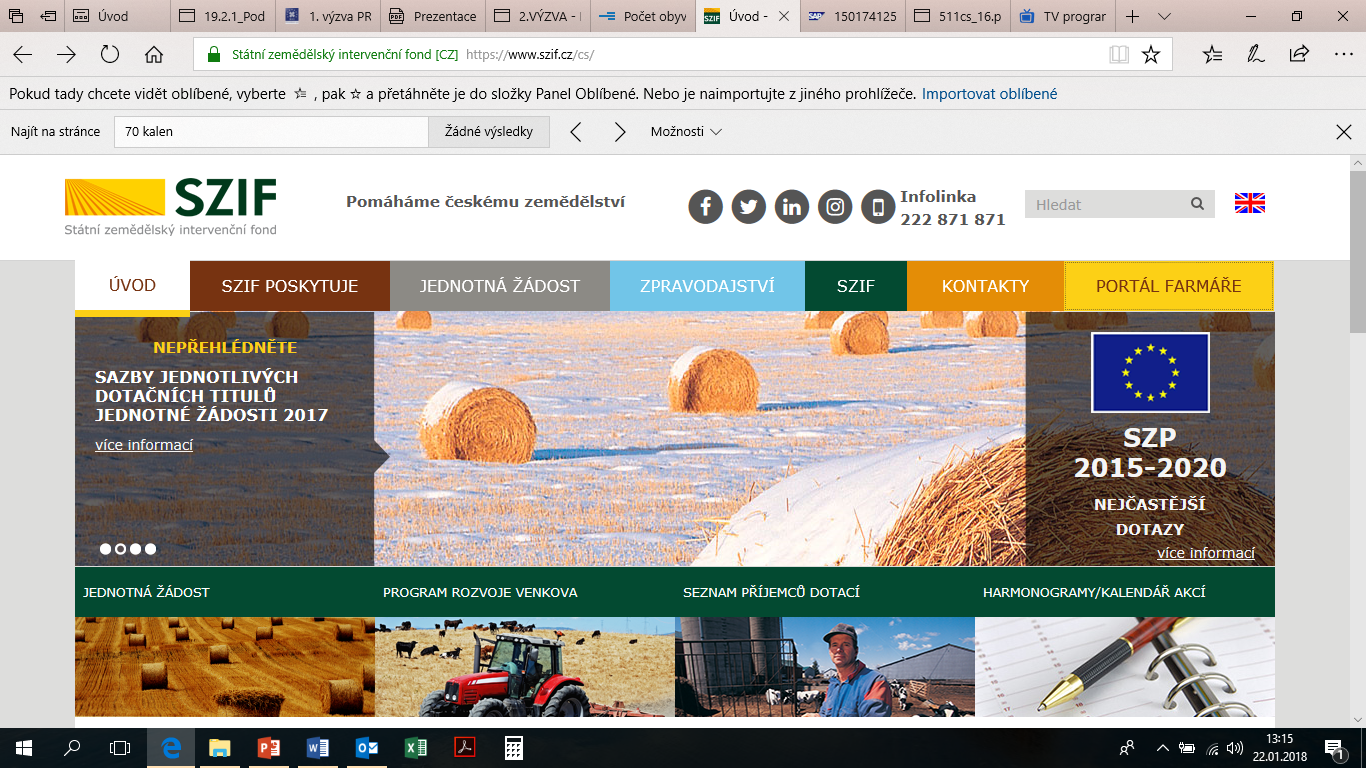 Informační systém „Portál farmáře“
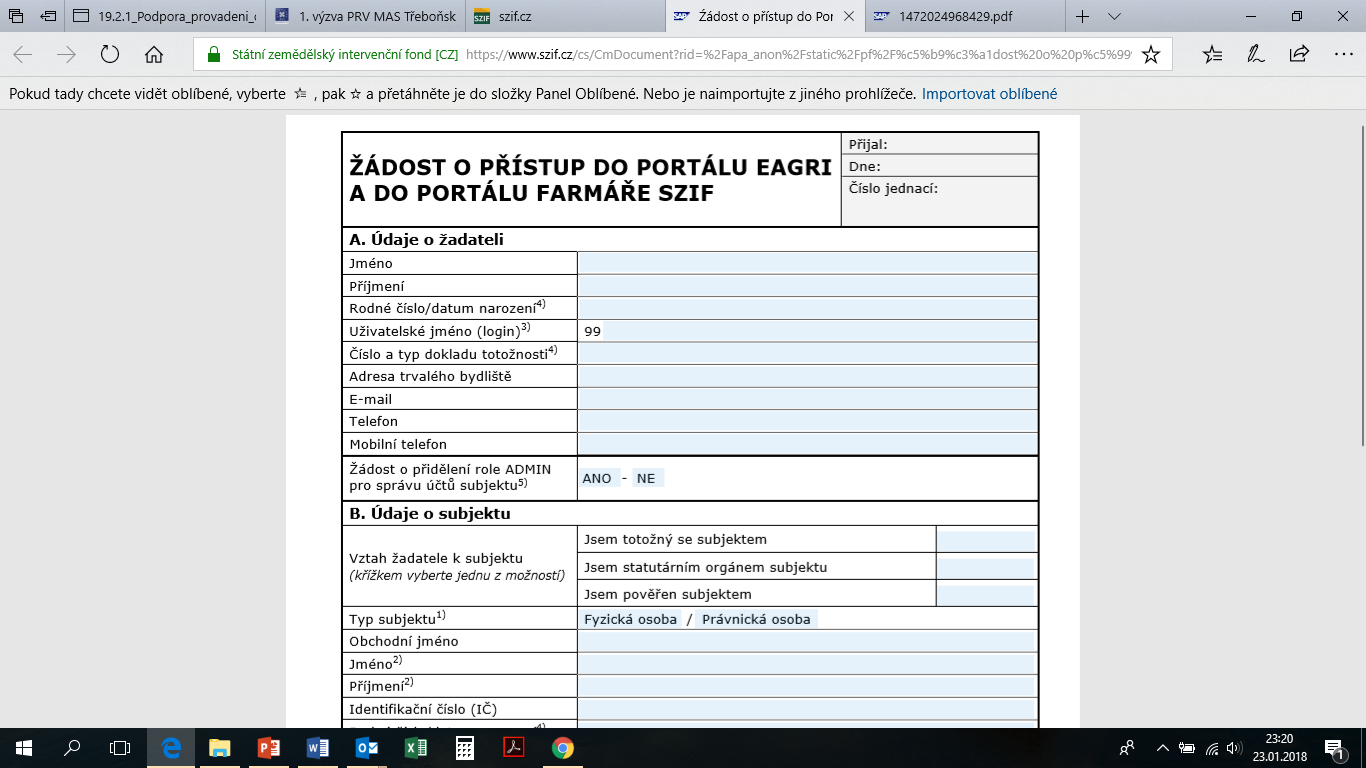 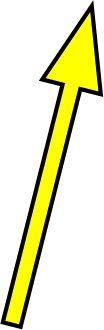 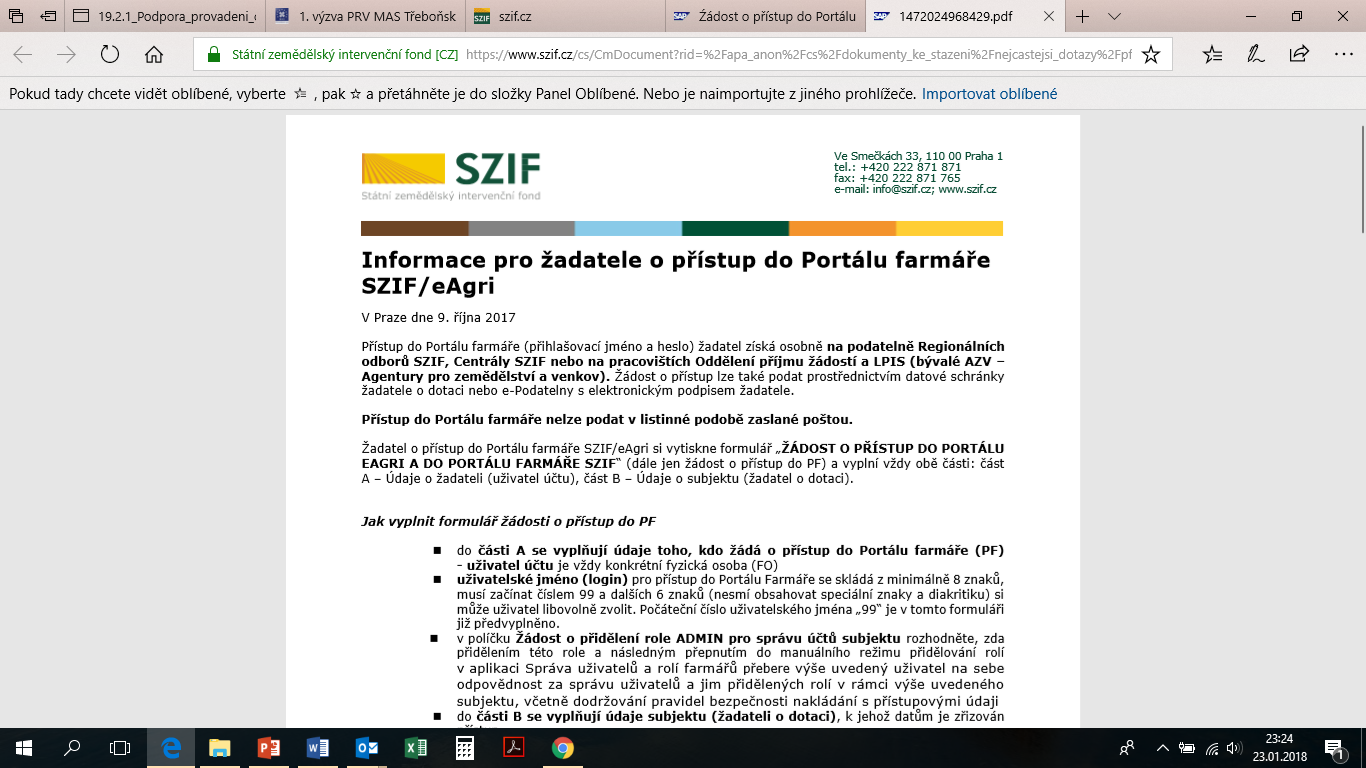 Důležité dokumenty a odkazy
Pravidla, kterými se stanovují podmínky pro poskytování dotace na projekty Programu rozvoje venkova na období 2014 – 2020  
Příručka pro zadávání veřejných zakázek 
Příručka pro publicitu PRV 2014 - 2020 
Metodika posuzování finančního zdraví 

Žádost o přístup do Portálu farmáře 
Návod na vygenerování žádosti z Portálu farmáře

Klasifikace ekonomických činností CZ-NACE (https://www.czso.cz/csu/czso/klasifikace_ekonomickych_cinnosti_cz_nace)

www.masluznice.bechynsko.cz – veškeré informace k Výzvě
Děkujeme za pozornost.
MAS Lužnice, z.s., Sudoměřice u Bechyně 105,
www.masluznice.bechynsko.cz